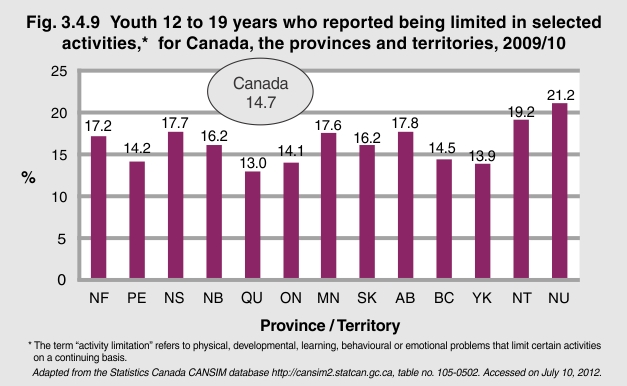 [Speaker Notes: According to the 2009/10 Canadian Community Health Survey, activity limitations are common among youth in Canada. In Nunavut, 21.2% of youth 12 to 19 years of age reported having an activity limitation, the highest across the provinces and territories. In Prince Edward Island, Quebec, Ontario, British Columbia and the Yukon, the proportion of youth 12 to 19 years of age reporting an activity limitation just under to the national average of 14.7%.]